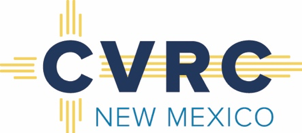 New Mexico Crime Victims Reparation Commission
The Crime Victims Reparation
Commission assists victims of violent
crime with expenses incurred as a
result of their victimization.

We also administer funding to
organizations to provide victim
services statewide
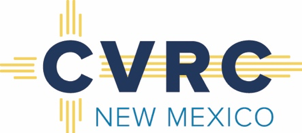 [Speaker Notes: Every State and Territory has a Victim Compensation program

Began to ensure victims co-operated with LE/Criminal case and provide a financial source before restitution was paid]
Compensation Funding
State 

Federal

Inmate Wages/Restitution

Penalty Assessment(s)
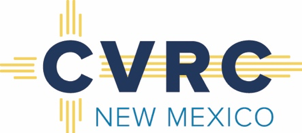 [Speaker Notes: State = $700k

Federal = $600k

Inmate Wages (15%) / Restitution (court ordered) / Penalty Assessments = $1m

FY15: 1,300 claims / FY16: 2,600 claims / FY17: 3,000 claims / FY18: 3,700

AVG.: $2 mil payouts]
Compensation

Victim of Violent Crime

New Mexico

Law Enforcement  (30 days) (180)
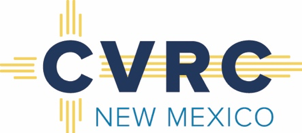 Determining Eligibility
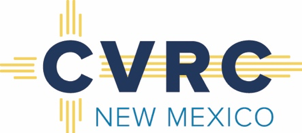 [Speaker Notes: Review police reports // law enforcement verification forms
	* advocates can provide additional information to help in determining eligibility

Reductions: 75% , 50% , 25% , denial

If possible, victims/family may need to read the police reports.

Appeal process: letter to CVRC Director with new supporting documentation, independent victim advocate to review file, request to speak to Commission members]
Reimbursement
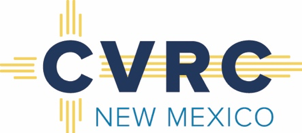 [Speaker Notes: Review police reports // law enforcement verification forms
	* advocates can provide additional information to help in determining eligibility

Reductions: 75% , 50% , 25% , denial

If possible, victims/family may need to read the police reports.

Appeal process: letter to CVRC Director with new supporting documentation, independent victim advocate to review file, request to speak to Commission members]
Crimes Enumerated
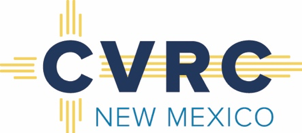 [Speaker Notes: Review police reports // law enforcement verification forms
	* advocates can provide additional information to help in determining eligibility

Reductions: 75% , 50% , 25% , denial

If possible, victims/family may need to read the police reports.

Appeal process: letter to CVRC Director with new supporting documentation, independent victim advocate to review file, request to speak to Commission members]
Abuse or Abandonment of a child

Aggravated indecent exposure

Arson resulting in bodily injury

Aggravated assault; Aggravated battery

Assault against a household member

Battery against a household member

Criminal sexual penetration

Criminal sexual contact of a minor

Dangerous use of explosives resulting in bodily injury
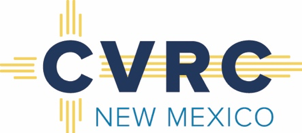 Failure to Give Information & Render Aid

Homicide/Great Bodily Injury by vehicle

Human trafficking

Involuntary manslaughter

Kidnapping

Negligent use of a deadly weapon

Murder

Stalking

Voluntary manslaughter
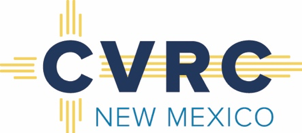 $20,000.00
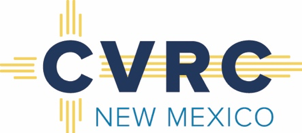 $30,000.00
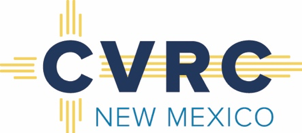 Eligible Expenses
Medical
Loss of Wages 
Funeral 
Counseling 
Pecuniary Expenses
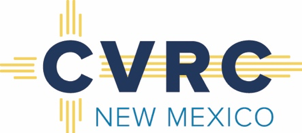 Collateral Sources

Ineligible Expenses

Causal Behavior
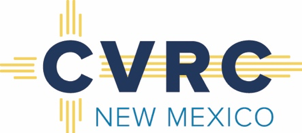 [Speaker Notes: Ineligible expenses: 
	*Legal Fees
	*Property loss or Damage
	*Pain & Suffering

CAUSAL BEHAVIOR: Knowing/willing involvement in commission of crime // provoking incident // illegal drug use // gang related crime/activity // knowing/willing riding in vehicle operated by person under influence of alcohol/controlled substance // operating vehicle while intoxicated // failure to wear seatbelt // unjust enrichment]
Donations
NO Funeral!
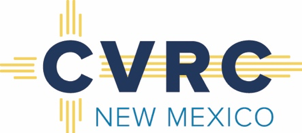 100%
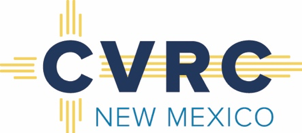 65%
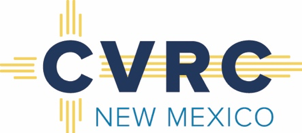 Statute Enhancements
Convicted of a felony, penalty assessments
$75.00

Convicted of a misdemeanor penalty assessments
$50.00
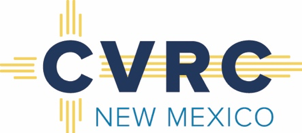 Exception to the 2 year filing limit
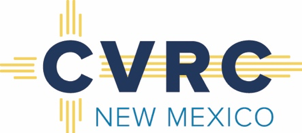 Priority Processing
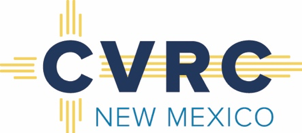 [Speaker Notes: Homicide cases only // Initiated by an advocate // Financially unable to pay // Priority Processing Coversheet // CVRC compensation applications // Police report or law enforcement verification form // Funeral contract]
Rent & Relocation
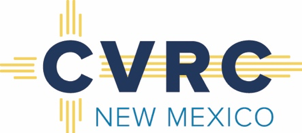 [Speaker Notes: Domestic violence // Sexual assault // Human trafficking // Homicide (if occurred in the residence)

Safety/Financial plan? ***Once in a lifetime expense****

Relocation: moving truck, storage, temporary shelter, travel, rent deposit, utility deposits

Rent: 3 months or $1,500.00 *whichever occurs first*]
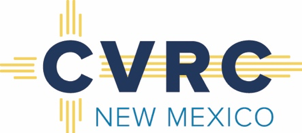 www.cvrc.state.nm.us cvrc@state.nm.us
CCVCNM.ORG
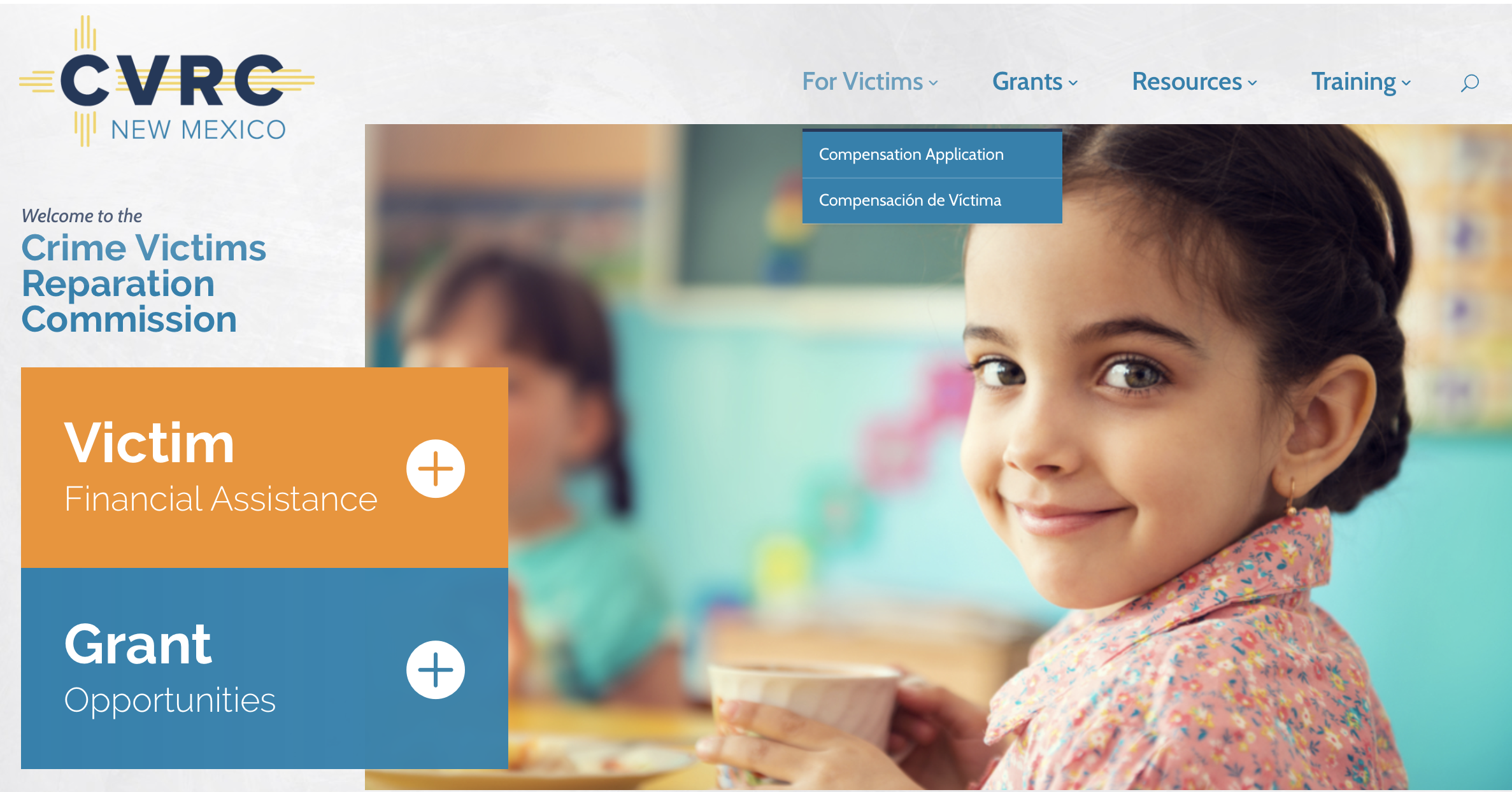 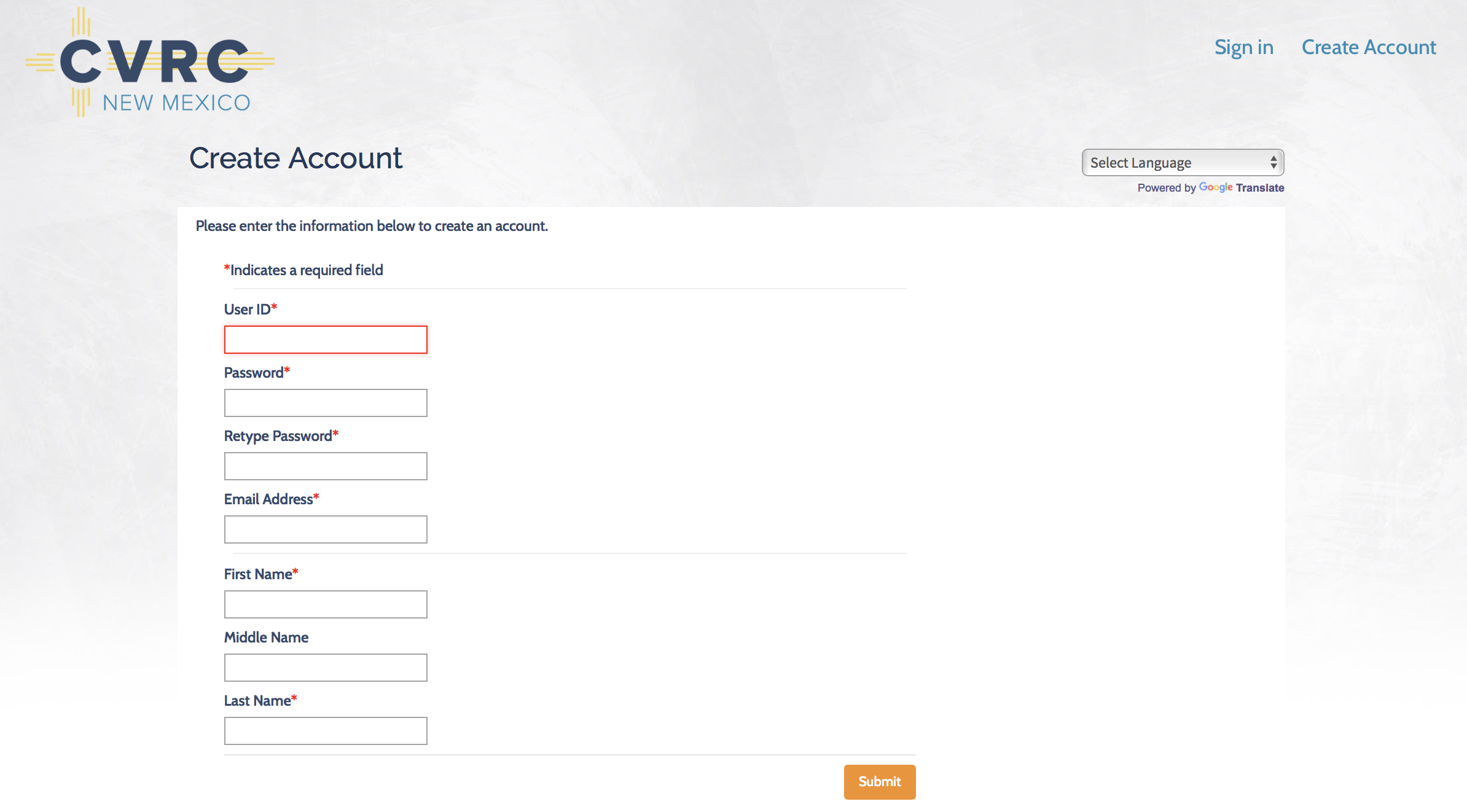 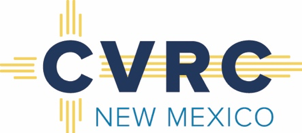 NMguest
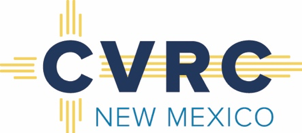 QUESTIONS?
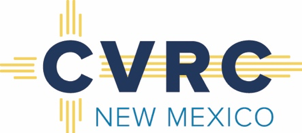 Thank you